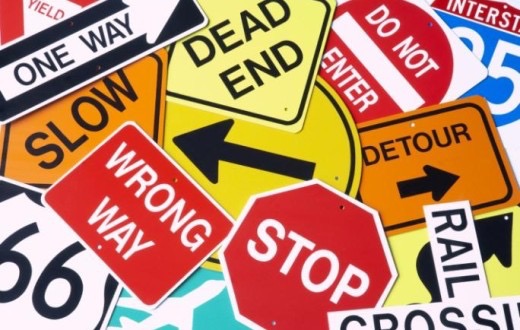 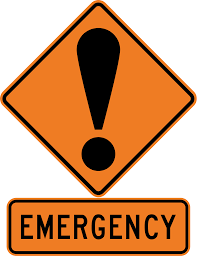 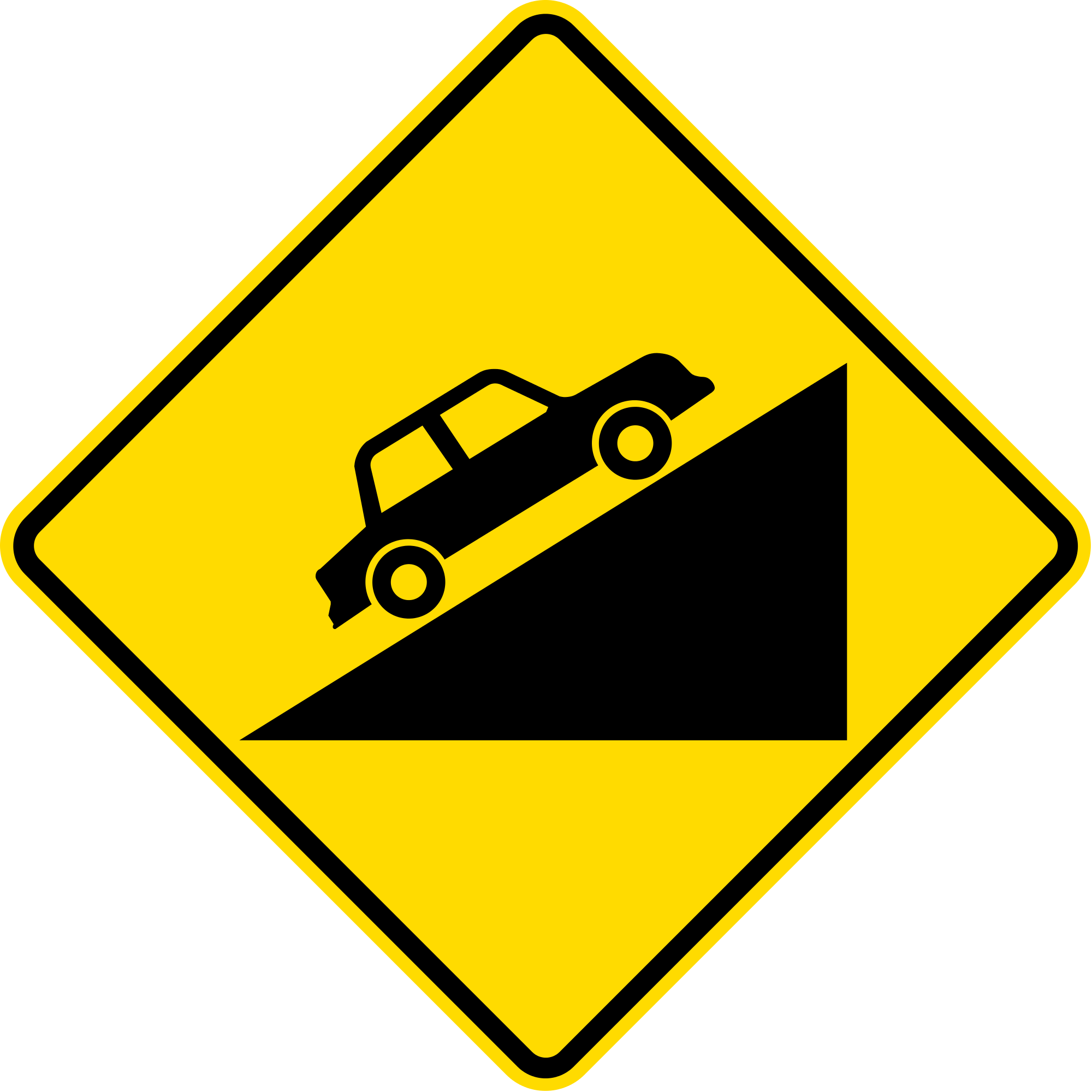 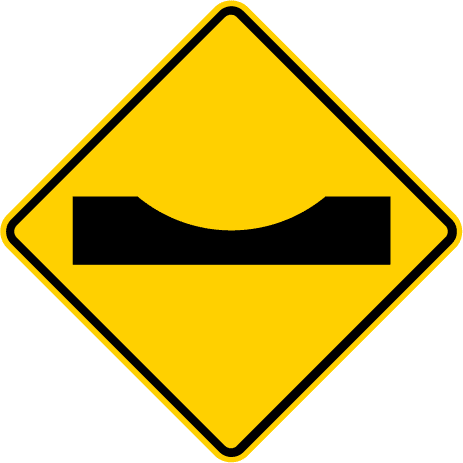 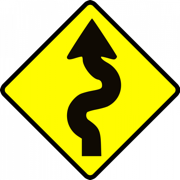 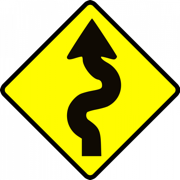 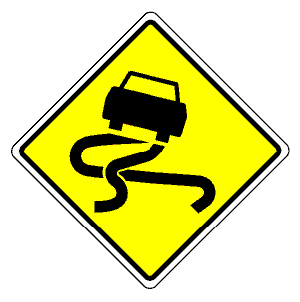 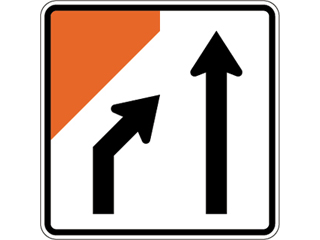 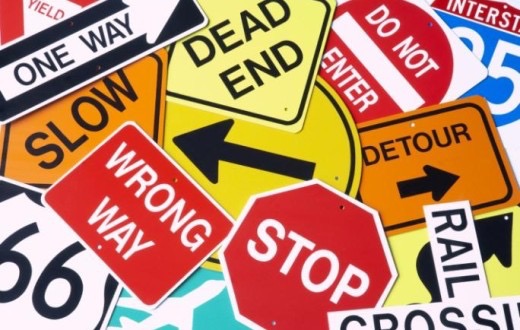 QUIZ
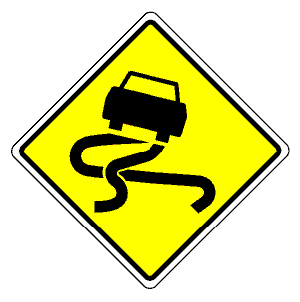 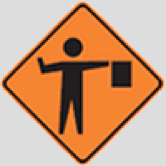 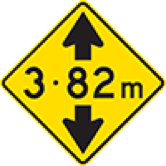 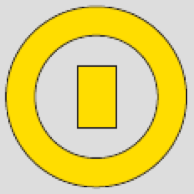 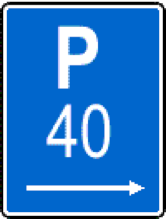 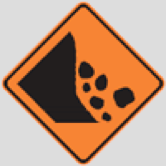 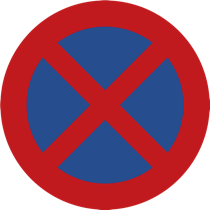 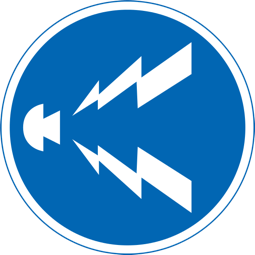 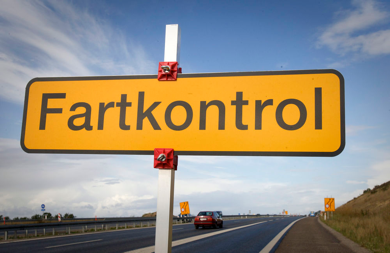 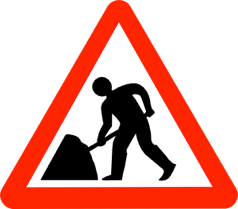